CM4S59EW
Vestavná chladnička jednodvéřová s mrazicím boxem
Třída E, Výrobník ledu (manuální)
Parametry odpovídají Nařízení v přenesené pravomoci: (EU) 2019/2016
Více informací o výrobku naleznete pod tímto QR kódem:
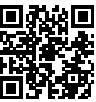 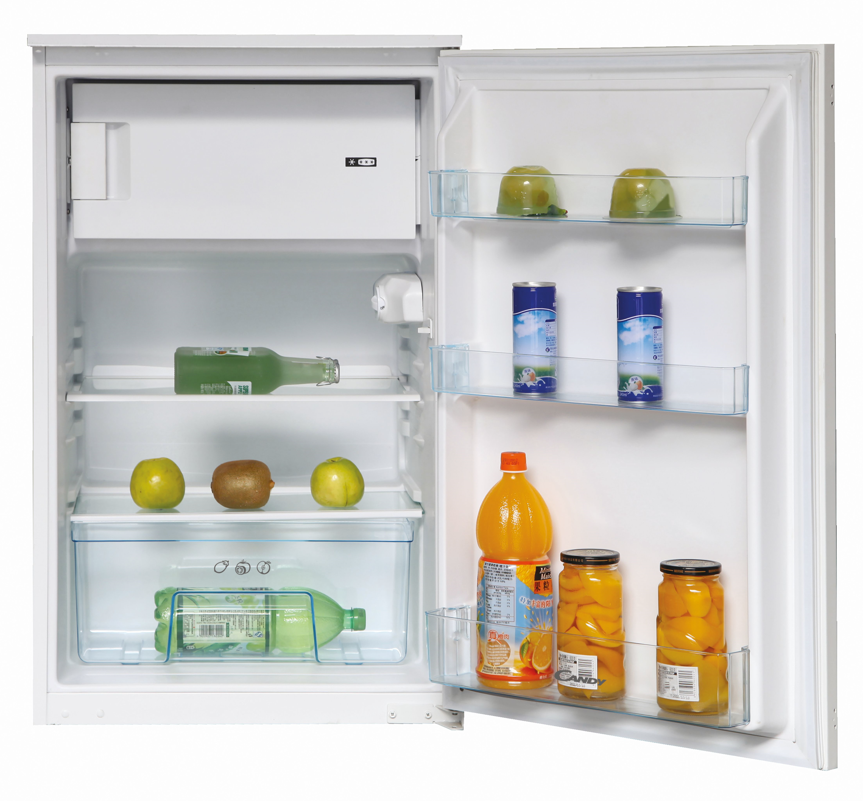 Hlavní vlastnosti (Nařízení v přenesené pravomoci: (EU) 2019/2016)
Třída energetické účinnosti		E
Celkový objem chlazení (l)		100
Celkový objem mrazení (l)		16
Spotřeba energie za den (kWh/24 hod)		0,401
Roční spotřeba energie (kWh/rok)		146	
Úroveň emisí hluku šířeného vzduchem (dB(A) re 1 pW)	39
Mrazicí výkon (kg/24 hod)		2,6	
Emisní třída hluku šířeného vzduchem		C
Doba skladování při výpadku proudu (hod)	11	
Klimatická třída			ST
Hvězdičkové označení		****
	
Chladnička
1+1 skleněné police
2+1 přihrádky ve dveřích chladničky
Automatické odmrazování
1 zásuvka na zeleninu

Mraznička
Manuální odmrazování
Výrobník ledu (manuální)

Konstrukce
Reverzibilní dvířka –  výměnné panty dveří
2 nastavitelné nožičky
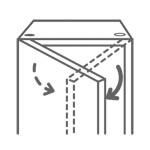 Výměnný závěs dveří
87 cm
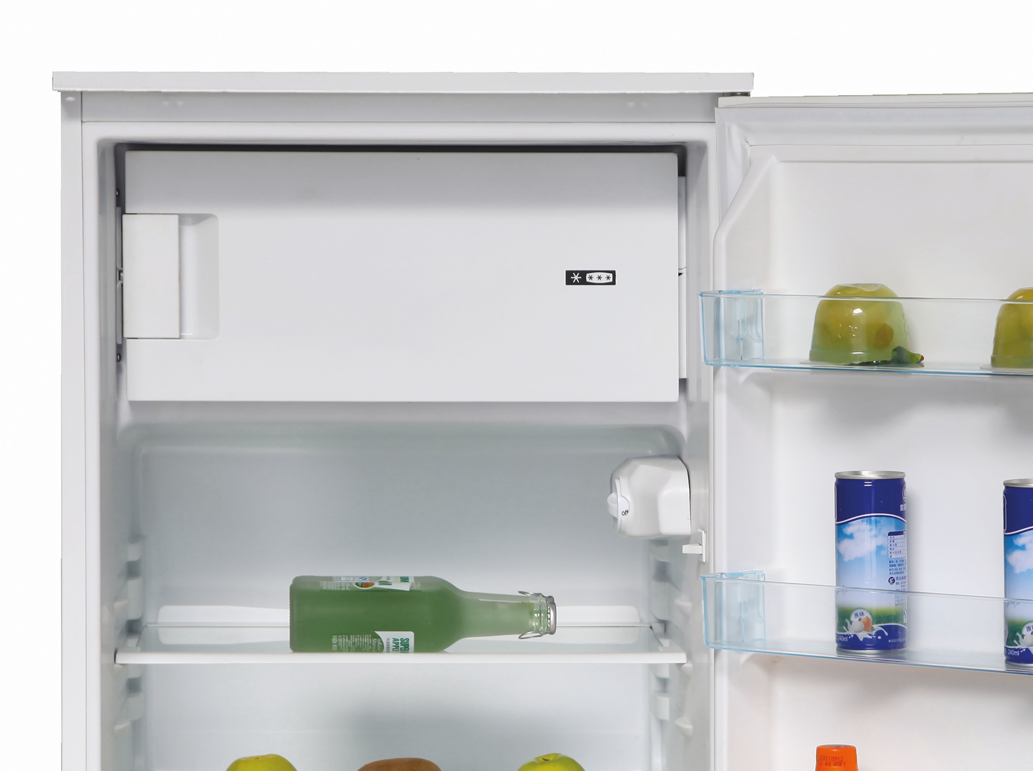 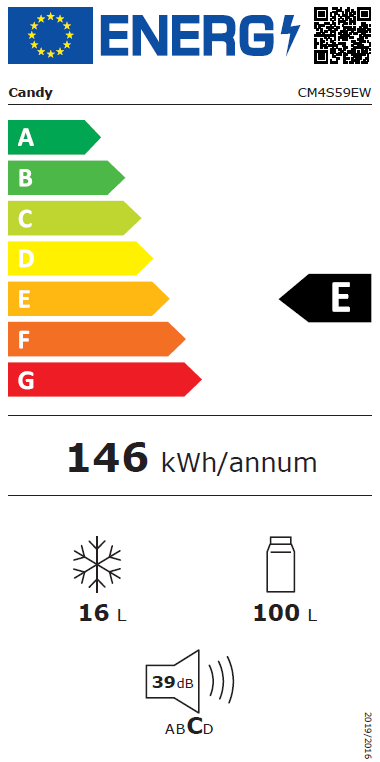 Logistická data
Kód		 34901636
EAN		8059019082387
Barva		Bílá
Rozměry výrobku V × Š × H (mm)	871 × 540 × 545
Čistá váha výrobku (kg)	27
Rozměry balení V × Š × H (mm)	930 × 570 × 573
Hmotnost s obalem (kg)	30
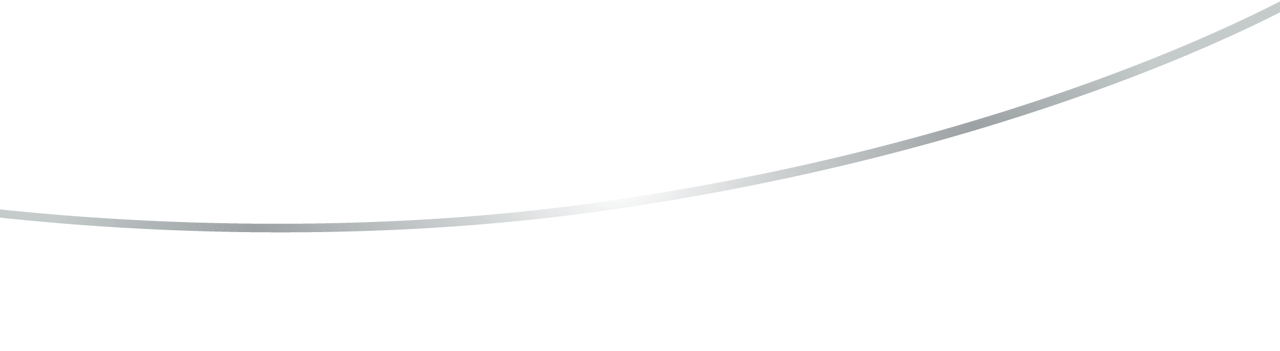 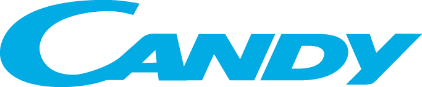